Решение Задач
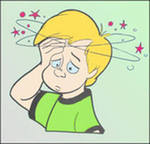 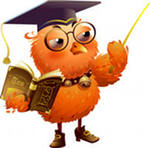 V – скорость
t - время
S - расстояние
t = S :V
V = S : t
S = V x t
7        4       5       9       8
28      42     54     81     63
8        8       2       7       7
36      32     45     49     64
21      36     7       72     6
1)………    - прошел за 6 часов
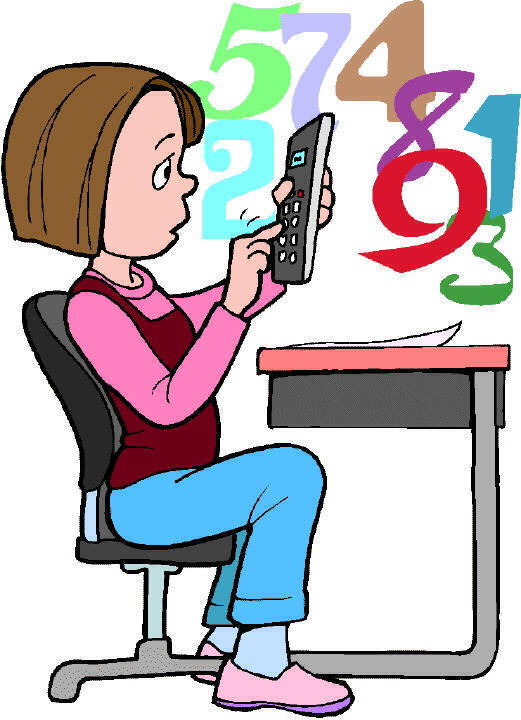 2)………    - прошел за 4 часа
3)………    - скорость движения на 
                         остальном пути
Ответ:
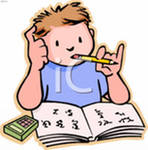 Цена      Количество     Стоимость
      один           4б                  а  руб.
                        6б                     ?
2.  Цена      Количество     Стоимость
     х  руб.          2м                     ?
     у  руб.          3п                     ?
3.  Было -  а  руб.   
     Дала  -  в  руб.  
     Стало - ?
4. Ⅰ – c кг
    Ⅱ - ?, в 3 раза больше
5.            V        t         S
Вел.        ?        4ч       а км
Мот.        ?        2ч       а км
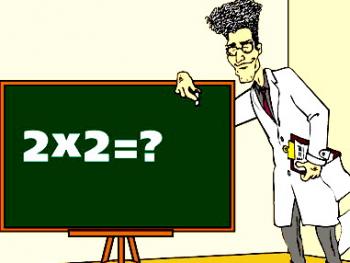 3.  (а + в) : а
5.  а:2 - а:4